Machine Learning
Supervised Learning
Classification and Regression
K-Nearest Neighbor Classification
Fisher’s Criteria & Linear Discriminant Analysis
Perceptron: Linearly Separable
Multilayer Perceptron & EBP & Deep Learning, RBF Network
Support Vector Machine
Ensemble Learning: Voting, Boosting(Adaboost)
Unsupervised Learning
Principle Component Analysis
Independent Component Analysis
Clustering: K-means
Semi-supervised Learning & Reinforcement Learning
Linear Discriminant Analysis (LDA)
Problem: Given a set of data points, each of which is labelled with a class, such as the classes 0 to 9 in the digits data, find the best set of basis vectors for projecting the data points such that classification is improved.

Idea: Form the projection such that the variability across the different classes is maximized, while the variability within each class is minimized.
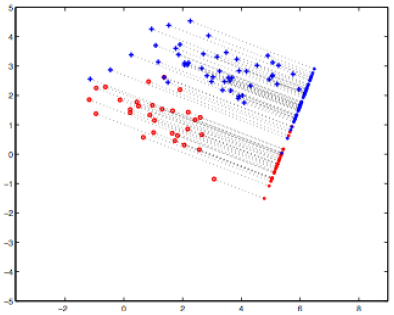 LDA: Supervised Linear Projections
Suppose we have data points that are labelled either class 1 or class 2. N1 data points for class 1 and N2 data points for class 2,




And we wish to find a linear projection 
And, for classification, for a new points   , if its projection             is close to class 1 projected data, we expect x to belong to class 1.
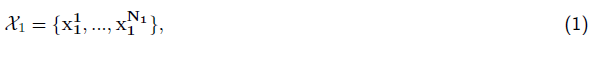 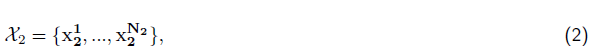 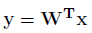 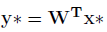 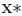 LDA: Maximize Difference of Means
Considering the simple problem of projecting onto one dimension
The two classes should be well separated in this single dimension
A simple idea is to maximize the difference of the means in the projected space
What is a problem with this solution?
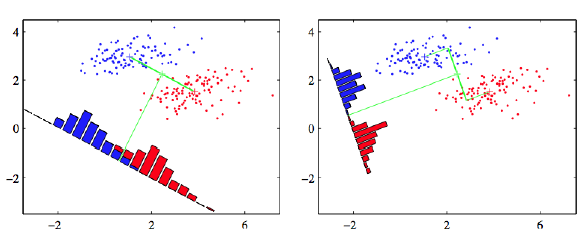 LDA: A Better Idea
Fisher's idea: Fisher's linear discriminant

Maximize a function that will give a large separation between the projected class means
While also giving a small variance within each class, thereby minimizing the class overlap
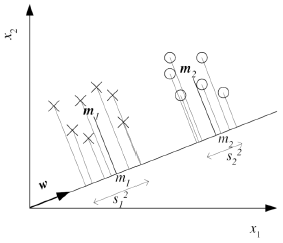 LDA: Fisher Linear Discriminant
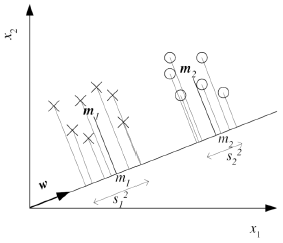 Find w that maximizes 



Between-class scatter (numerator): 



Within-class scatter (denominator):
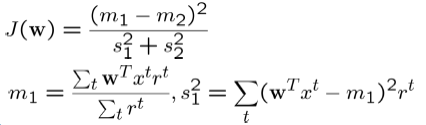 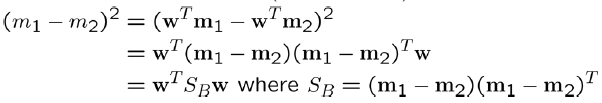 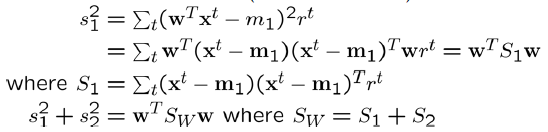 LDA: Fisher Linear Discriminant
Find w that maximizes 


Solution: 
 
 


Parametric solution:
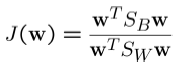 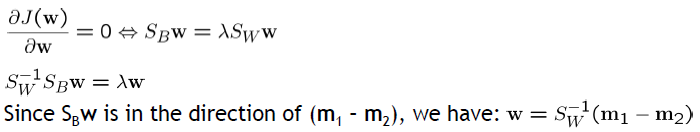 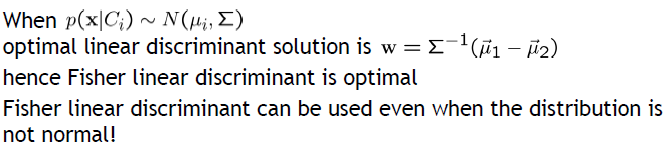 More than 2 Classes (K > 2)
Projection from d-dim space to (c-1)-dim space:
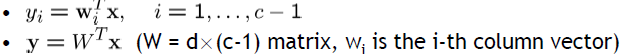 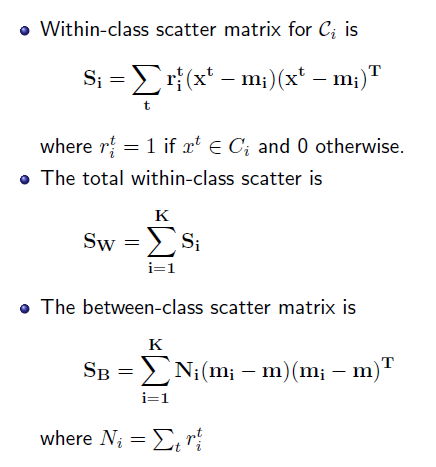 More than 2 Classes (K > 2)
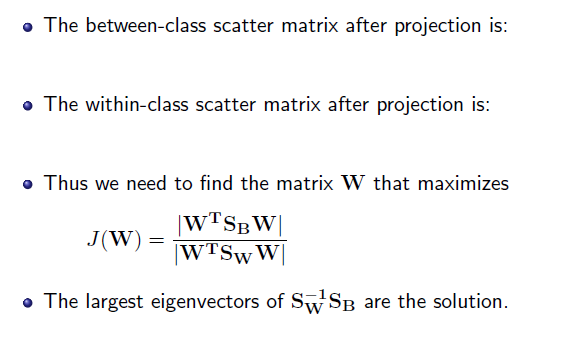 LDA on Vowels Data
11 vowels from words spoken by fteen speakers. (Source: David Deterding, Mahesan Niranjan, Tony Robinson, see Hastie book website for data)
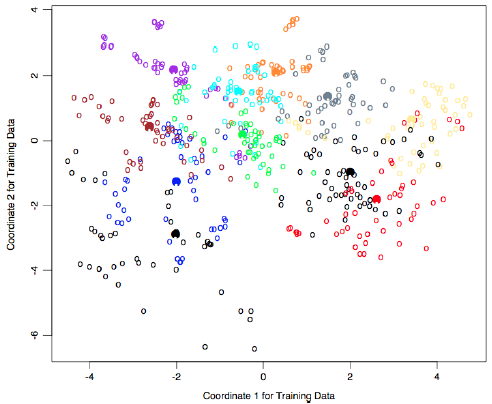 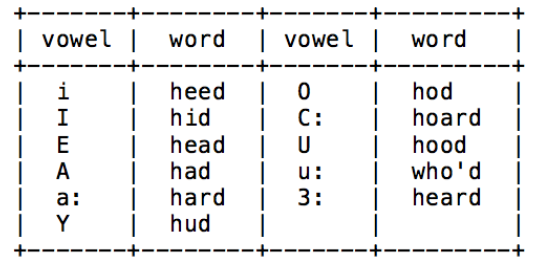 LDA on Vowels Data: Decision Boundaries
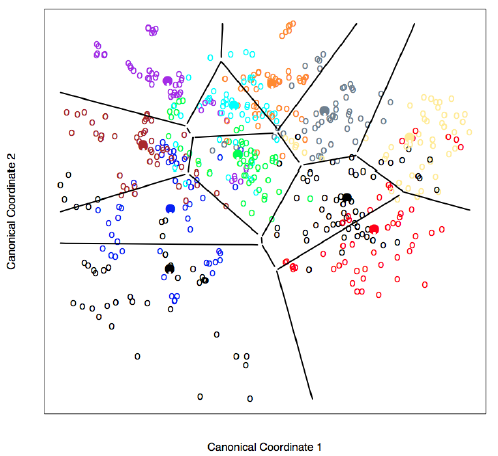